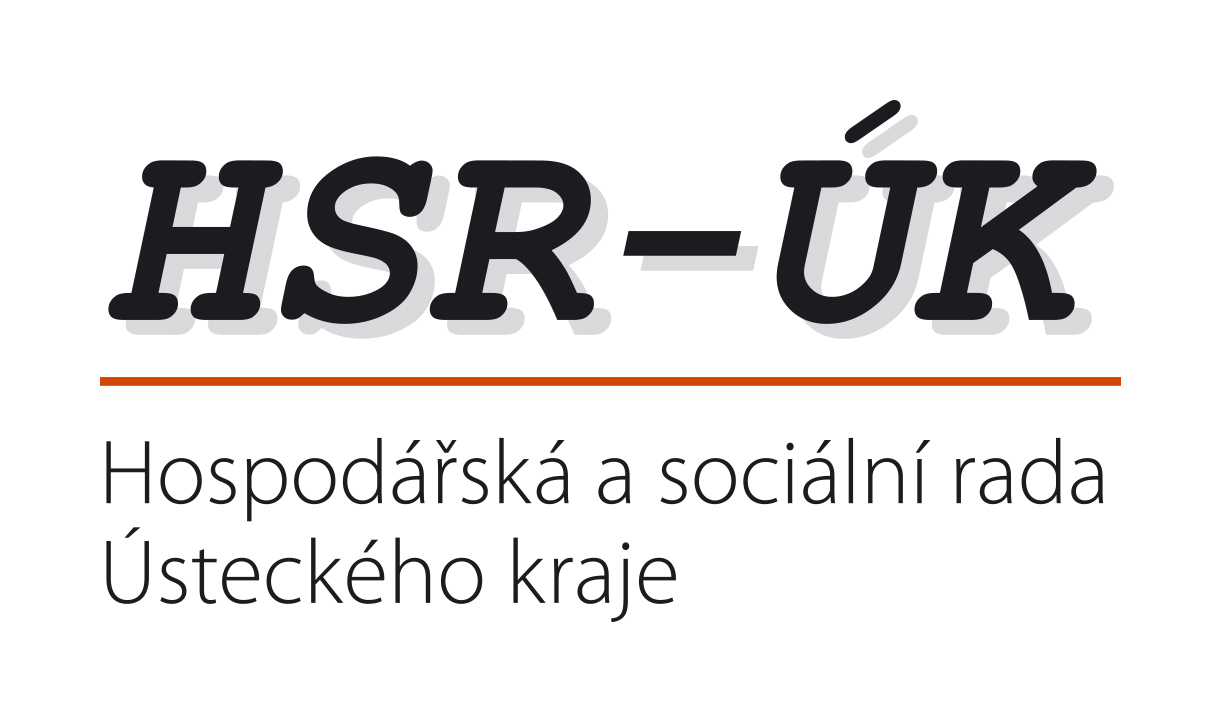 Gabriela Nekolovátajemnice HSR-ÚK
Zpráva o činnosti HSR-ÚK - 2014
Založena 2. dubna 2001
Strukturu tvoří sedm okresních rad sdružených na krajské úrovni formou spolku. 
Složení odpovídá tripartitě.
Cca 200 členů v rámci všech okresů
Orgány HSR-ÚK  (Výkonný výbor, Předsednictvo, Sněm)
Aktivity:
Jednání na úrovni centrálních orgánů
Jednání s krajskou samosprávou a regionálními partnery
Aktivity v součinnosti s členy a partnery HSR-ÚK (práce v „terénu“)
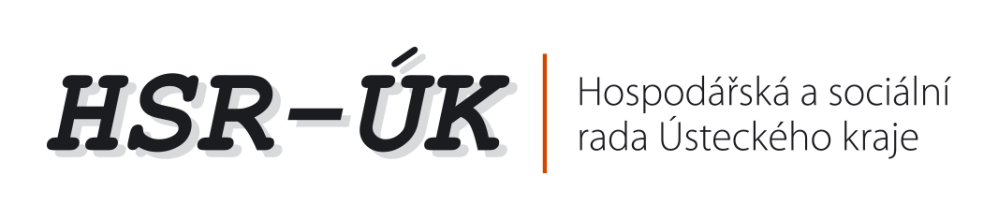 1. Jednání na úrovni centrálních orgánů
Jednání s představiteli nové vlády o prioritách ÚK. Pozvání na jednání Předsednictva regionální  tripartity ÚK přijali ministři:  únor- MPSV a GŘÚP ČR, březen - MD a MŽP, duben - MMR, květen – předseda vlády, červenec – MŠMT

Jednání s ministerstvy o naplňování usnesení vlády 
      č. 732/2013 o řešení krizové situace v MSK a ÚK a 
      následného usnesení vlády 952/2013 o jmenování 
       zmocněnce vlády pro Ústecký kraj.

Úzká spolupráce se zmocněncem vlády – HSR-ÚK tvoří argumentační zázemí zmocněnce

Účast na setkání regionálních tripartit – předloženy požadavky
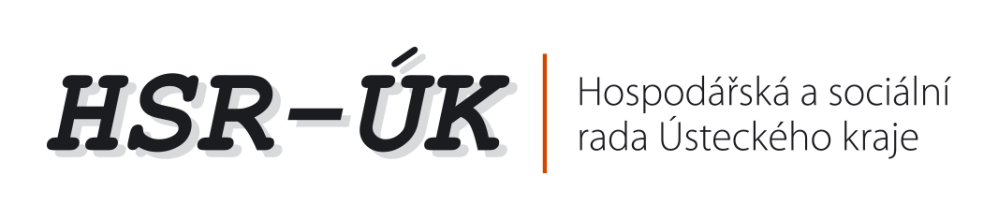 2. Jednání s krajskou samosprávou     a regionálními partnery
Pokračování spolupráce v rámci Paktu zaměstnanosti
Zastoupení v komisích a výborech kraje
Účast na tvorbě strategických dokumentů 
     Zastoupení  v Koordinačním výboru Evropa 2014+
     Účast na přípravě Regionální inovační strategie
     Zastoupení v Krajské radě pro konkurenceschopnost
     Zastoupení v pracovních skupinách na tvorbu Strategie ITI

Prohloubení spolupráce se zaměstnavatelskými svazy, pravidelná účast zástupců kraje na regionální tripartitě.
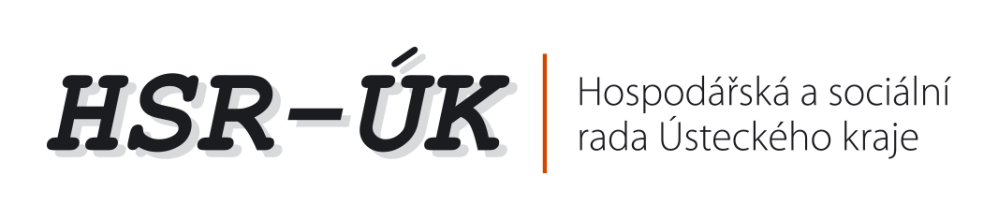 3. Aktivity v součinnosti s členy a partnery        HSR-ÚK (práce v „terénu“)
Vzdělávání – motivace ke studiu přírodovědných a technických oborů
     - účast na Technodays – motivace žáků ZŠ ke studiu      
       technických a přírodovědných oborů
     - účast na burze práce v průmyslové zóně Triangl
Organizace kulatých stolů a pracovních setkání k tématice rozvoje regionu – důraz na podmínky pro rozvoj podnikání a tvorbu pracovních míst
CSR – podpora konceptu společenské odpovědnosti organizací, ocenění těch, kteří se odpovědně chovají k regionu
Prohloubení spolupráce s okresními radami – pravidelná výjezdní zasedání, vydávání Infoservisu, specifikace priorit HSR-ÚK dle požadavků okresních rad
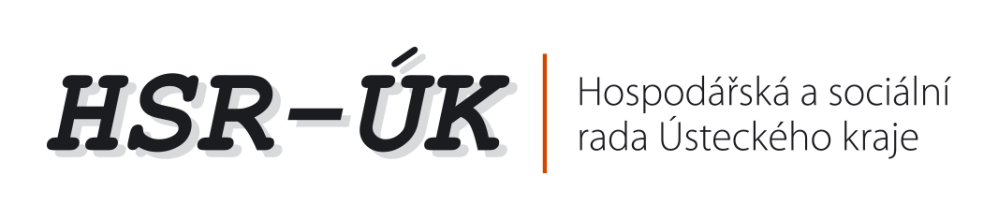 DĚKUJI ZA POZORNOST
Gabriela Nekolová
Tajemnice HSR-ÚK

M: +420 602 482 065
E:   nekolova@hsr-uk.cz
W: www.hsr-uk.cz, www.csrportal.cz
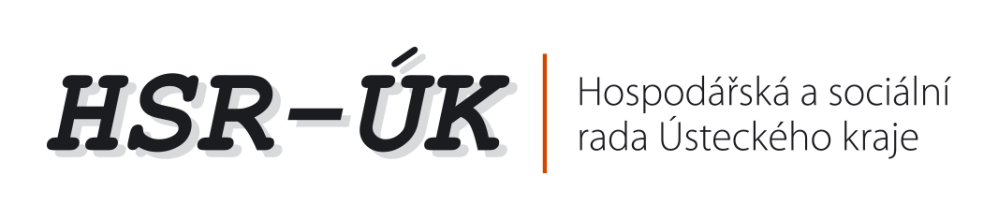